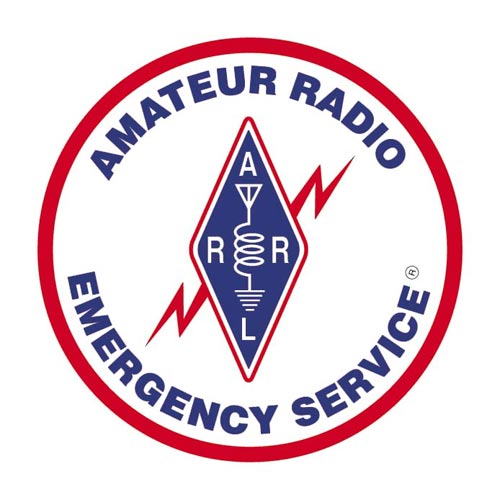 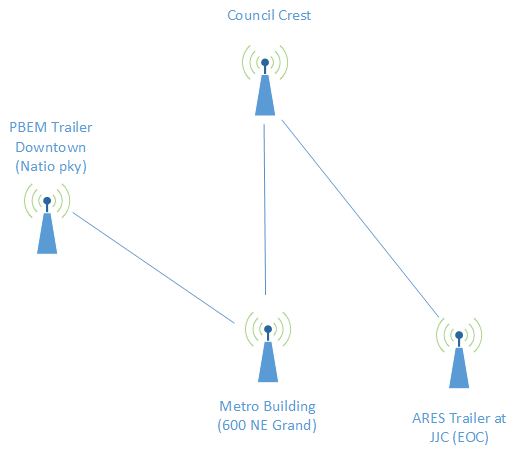 Multnomah County ARES
April 2016
MultnomahARES.org   Leadership@multnomahARES.org
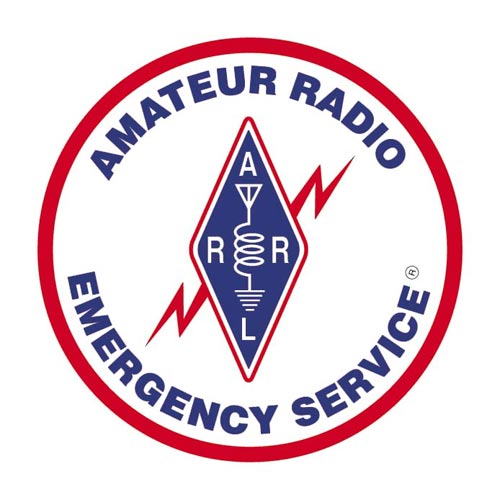 Welcome to the ARRL field unit for Multnomah County!
First Meeting?  Please introduce yourself!

Please sign the attendance sheet.
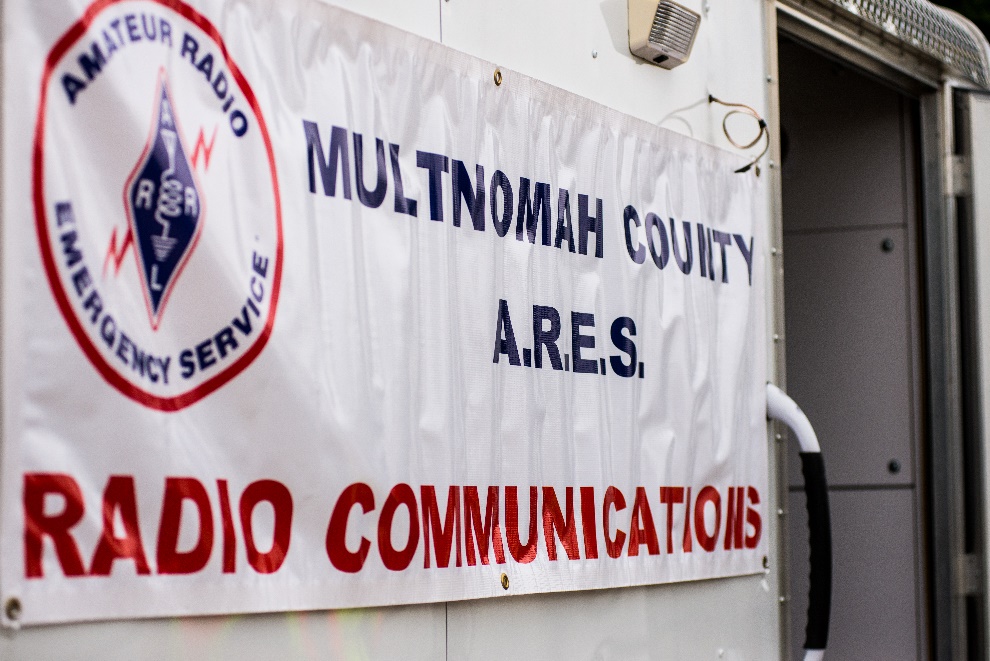 Photo: Robert Anglin
Leadership Team
Emergency Coordinator:  Nathan Hersey N9VCU
Assistant EC: Adam Karol KF7LJH
Assistant EC: Robert Anglin WX5TEX
Assistant EC: Deb Provo KK7DEB
Training Manager: Steve Konrad AF7DD
Net Manager: Marino Duregon KG7EMV
Web Master: Brian Cochrane KE7QPV
PIO: Steve Hall W7RSH
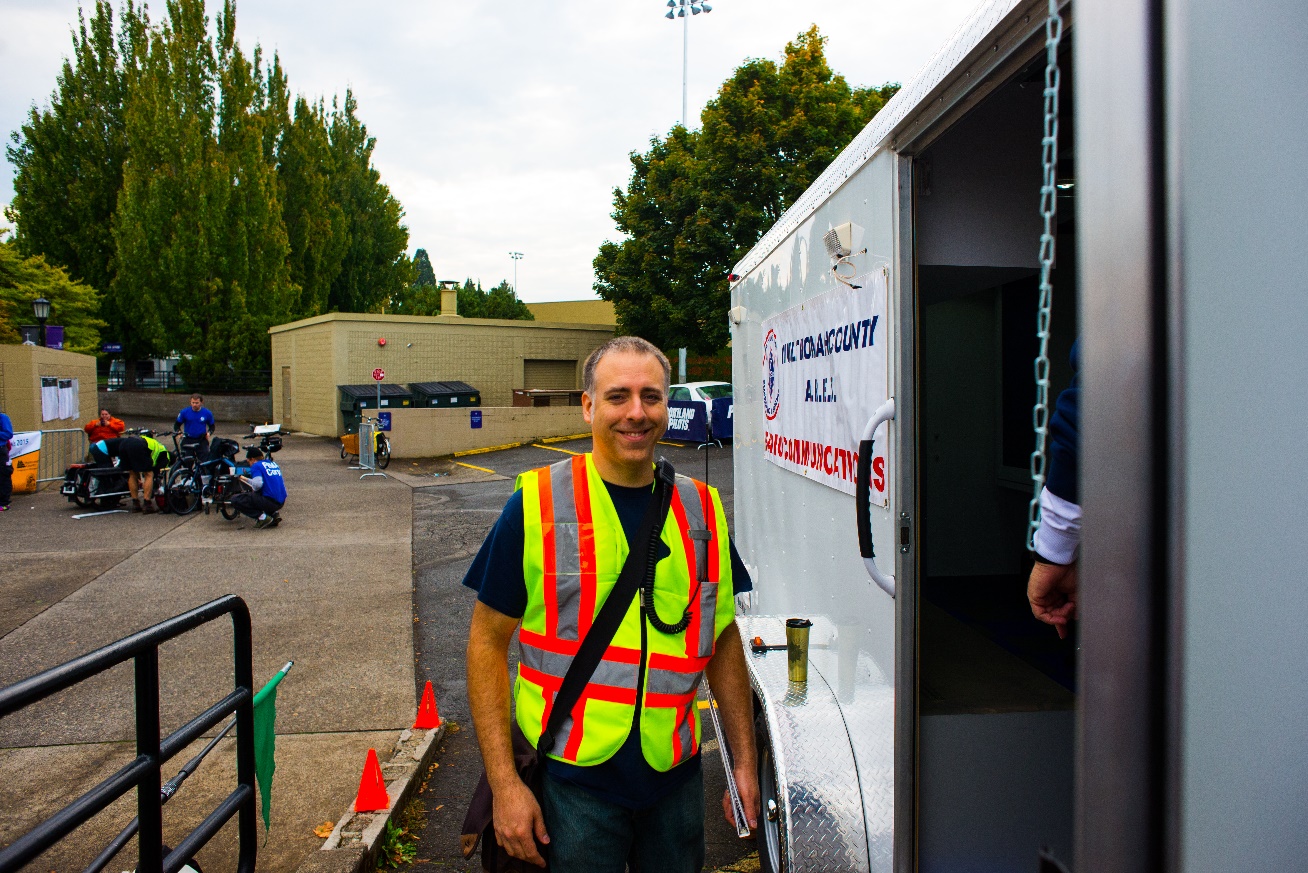 Photo: Robert Anglin
Team Leaders
Multnomah County ECC: Deb Provo KK7DEB
Portland Bureau of Emergency Management: Brian Cochrane KE7QPV
City of Gresham and East County: Robert Anglin WX5TEX
Red Cross: John Beaston K7TY
Oregon Food Bank: Kiri Hargie K7KAH
Lewis and Clark College: Julie Couch W7OW
Rover: Michael Schilmoeller AE7XP
Field Net Control – Adam Karol KF7LJH
West Side Field Relay Team – Steve Hall W7SRH
Agenda
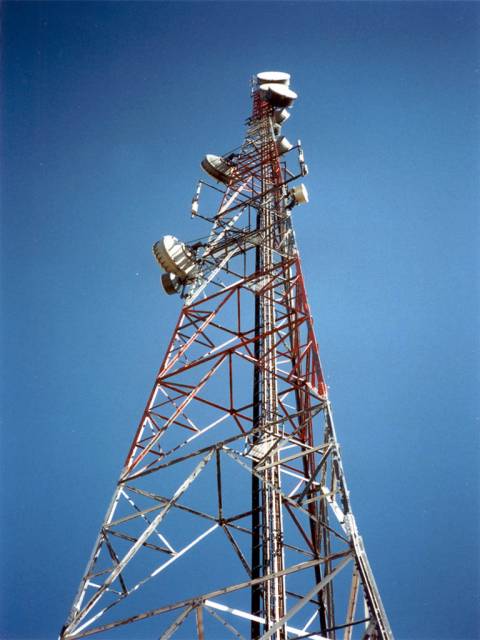 Leadership Updates
Events Completed
Events Upcoming
Training
Regular Meetings and Nets
PARC: Fourth Friday of the Month, 7:30pm at Liberty Centre Building (W7LT.org) 

HVARC: Third Thursday of the Month, 7:30pm MHCC Rm 1001 (WB7QIW.org) – 

ARES net: Wednesdays 7:00pm on 146.840
Sign Up and Do It!

NWTTN: Nightly at 6:05pm on WORC repeaters.

Neighborhood Emerg. Comms Training net (NECTN):  8:00pm on ARRG Linked system
Now the largest net on the ARRG system – Go Michael!
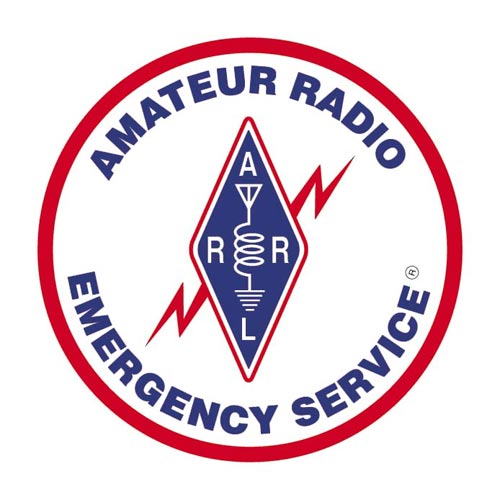 Leadership updates
Contact Leadership
Leadership@multnomahares.org
Trailer / Trailer Scheduling
Recruiting Update – 76 active Members
Cascadia Rising
Digital Radio – it’s decision time
Portland Public Schools
WA interop
MOUs
Group eMail
East County digi laptops
Events Completed
NPOTA
Spring SET
MS Walk
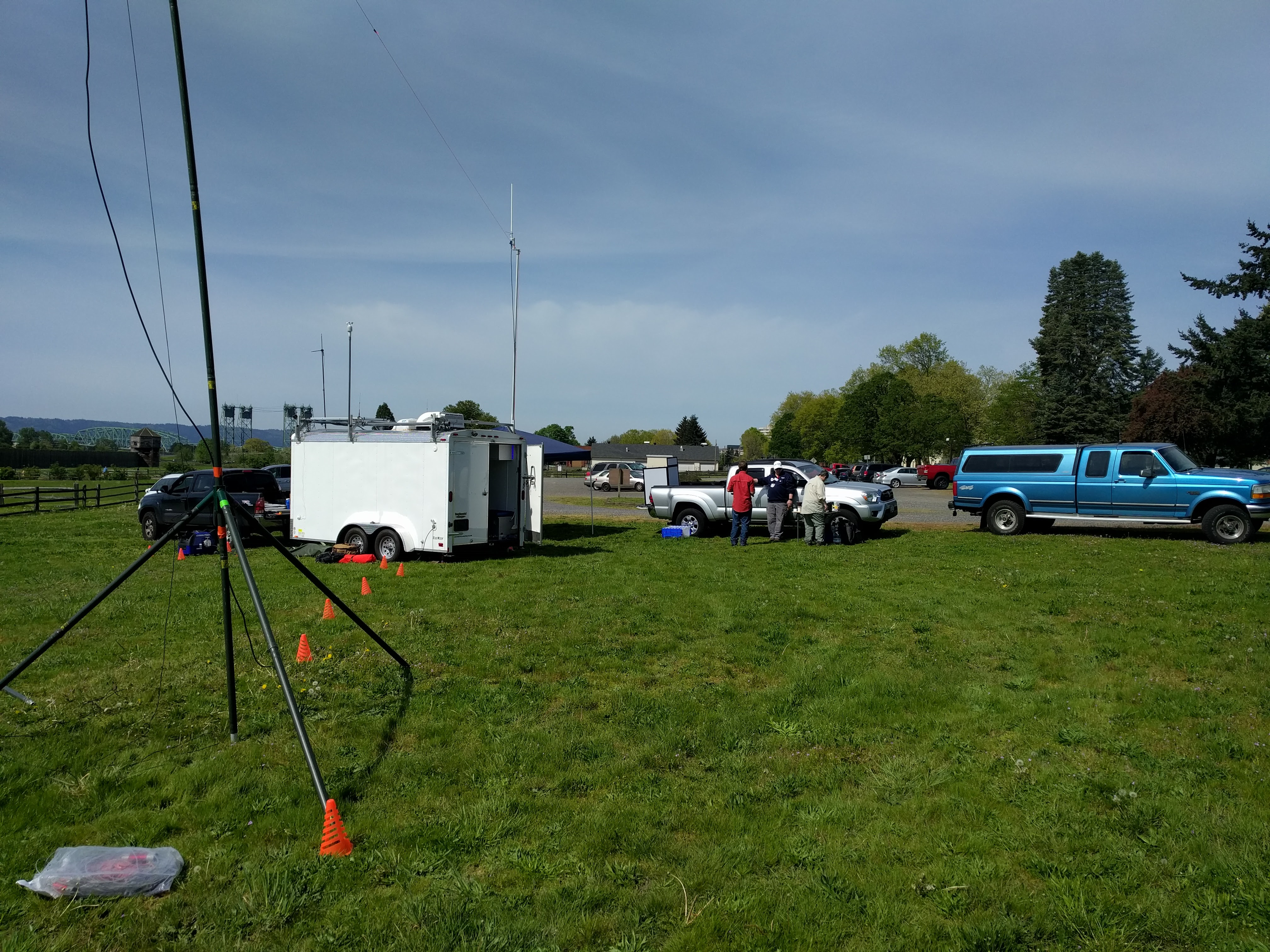 Events/Training Upcoming
Sisters Leadership Conference
May 20,21,22 (EC ONLY, Go get ‘em Nate!)

SeaPac
June-3,4,5

Cascadia Rising
June 8th and 9th
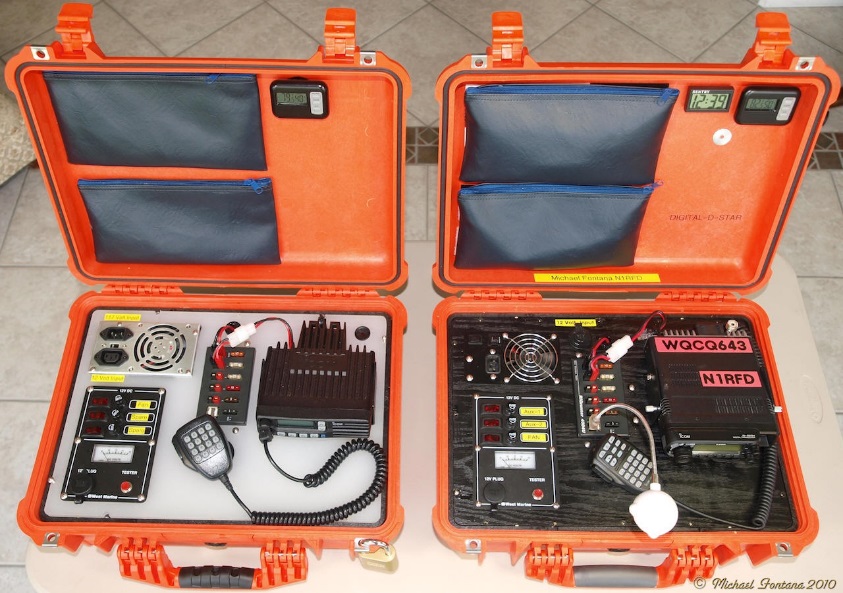 Any other announcements ?
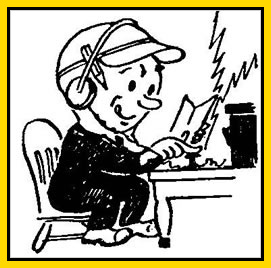